Maladie à VIH avancée la prévalence de la population, et la méningite à cryptocoques cas et décès
Eline Korenromp
Information stratégique pour réduire les inégalités, ONUSIDA, Genève
Formation sur les estimations du VIH et l'utilisation des données,  Février 2025
Interface
Nouvelle interface CSAVR
Méthodes
Surmortalité non liée au sida chez les PVVIH
Validation
Examen guidé des données TAR
Résultats
Maladie à VIH avancée
Conduisant (c'est-à-dire dans Spectrum, en corrélation avec) les décès dus au SIDA
Méningite à cryptocoques
Principal sous-ensemble de décès imputables au sida (avec la tuberculose) ; évitable si l'infection est dépistée/diagnostiquée et traitée.
Entrées de données
WPP 2024
Risques de transmission verticale
Ajustement TAR
Réaffectation du TAR
Validation du TAR
Nombre de CD4 au moment du diagnostic
Test CD4 au moment du diagnostic
Principaux changements, Spectrum 2025
2
Prévalence de la Maladie à VIH Avancée : Définition de l'OMS et estimation de Spectrum
Entrée Spectrum, dans Statistiques de Programme , editeur de Connaissance du Status  :
Numération des CD4 au moment du diagnostic initial, adultes de 15 ans et plus
Correspond à la cible  GAM/PAHO & 2030 (nouvelle stratégie mondiale à venir) : 95% des personnes nouvellement diagnostiquées avec le VIH et des personnes recommençant un traitement antirétroviral font l'objet d'un dépistage de la Maladie à VIH Avancée, tel que mesuré par la numération des CD4 (ou la stadification de l'OMS lorsque les CD4 ne sont pas disponibles).

Estimation de Spectrum, dans Résultats > Population totale (tous âges) :
Nombre de personnes atteintes d'une maladie à VIH à un stade avancé, avec sous-groupes
Nombre de personnes atteintes Maladie à VIH Avancée ne recevant pas de TAR
Nombre avec Maladie à VIH Avancée sous TAR
3
Estimation Spectrum de la Maladie à VIH Avancée : Colombie
Résultat de l'estimation provisoire généré à partir du fichier final de Spectrum 2024, non publié dans le point sur l'épidémie mondiale de sida en 2024
4
[Speaker Notes: L'augmentation de la DJA en 2021 reflète une baisse temporaire du nombre et de la couverture des traitements antirétroviraux pour adultes.]
Estimation Spectrum des formes avancées de la maladie à VIH, pour 2023 : La plupart des cas concernent des PVVIH n'ayant pas suivi de traitement antirétroviral
Estimation provisoire générée à partir des fichiers finaux Spectrum 2024, non publiée dans le point sur l'épidémie mondiale de sida en 2024
5
Estimation Spectrum des formes avancées de la maladie à VIH , pour 2023 : La plupart des cas concernent des PVVIH ne suivant pas de traitement (proportions)
Estimation provisoire générée à partir des fichiers finaux Spectrum 2024, non publiée dans le point sur l'épidémie mondiale de sida en 2024
6
Estimation de la cryptococcose méningée ajoutée à Spectrum 2025 : Structure
Reproduction : Rajasingham et al. Le fardeau mondial de l'infection cryptococcique associée au VIH chez les adultes en 2000 : une analyse de modélisation. . Lancet Infect Dis 2022 ;22:1748-55
78% évoluent vers une méningite
95% évoluent vers une méningite
7
Parmi les PVVIH qui développent une méningite, 20 à 100 % en meurent.
Estimations basées sur les méthodes et les hypothèses de Rajasingham-R et al. Lancet Infect Dis 2022 : 22 : 1748-55
Dépend de : Population de PVVIH par CD4 et statut TAR, prévalence de l'antigène Cr. spécifique au pays. Antigène spécifique au pays et des proportions de personnes soignées pour CrAg
Méningite à cryptocoques (CM)
Options de résultats Spectrum : 
PVVIH à risque de CM
PVVIH atteintes de CM
(sida) des PVVIH dus à la CM
% des décès dus au sida imputables à la CM
La mention "Soins" indique qu'il s'agit de soins pour une infection à CrAg.
Contribution des pays à l'estimation de laMéningite à cryptocoques dans Spectrum
Données statistiques du programme
Options avancées, avec des hypothèses globales
Evolution vers un "cas" de méningite
Pas de prise en charge pour CrAg : 95% par défaut
Prise en charge de la CrAg : 78% par défaut .
Avec le fluconazole : 11%
Taux de mortalité avec CM : 
Faibles revenus : pris en charge 63%, non pris en charge 100%.
Revenu moyen : 40% / 60%
Europe : 30% / 40%
Amérique du Nord et autres pays à revenu élevé : 20% / 30%
Prévalence de CrAg chez les personnes à risque : Par défaut et spécifique au pays à partir de la base de données. Pourcentage de personnes prises en charge pour CrAg
Ne pas connaître le statut VIH : 50% par défaut
Connaître son statut VIH : 60% par défaut
Sous TAR :  95% par défaut
Couverture du traitement au fluconazole parmi les personnes soignées pour CrAg : 0% par défaut
Source : Rajasingham-R et al. The global burden of HIV-associated cryptococcal infection in adults in 2000 : a modelling analysis. Lancet Infect Dis 2022;22:1748-55
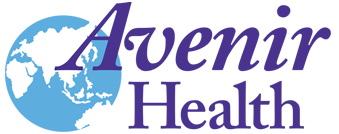 9
Résultats Spectrum : Infection à l'antigène cryptococcique et cas de méningite
Estimation provisoire générée à partir du fichier final du Spectre 2024, non publiée dans le Point sur l'épidémie mondiale de sida 2024.  Le terme "soins" indique la prise en charge de l'infection à l'AgRC.
10
Résultats Spectrum : Décès dus à la méningite à cryptocoques
Estimation provisoire, générée à partir du fichier final Spectrum 2024, non publié dans le bilan de l'épidémie mondiale de sida en 2024
11
Les estimations Spectrum pour les formes avancées de la maladie à VIH et la CM complètent les données sur les indicateurs de programme communiquées à Global AIDS Monitoring et à l'OPS.
Objectif 2030 (nouvelle stratégie mondiale à venir) : 95 % des personnes nouvellement diagnostiquées avec le VIH et des personnes recommençant un traitement antirétroviral font l'objet d'un dépistage de la Forme Avancée de la Maladie à VIH, mesuré par la numération des CD4 (ou par la stadification de l'OMS lorsque les CD4 ne sont pas disponibles).
12